Against the WindEpisode 3 Interview Slides
Luke Yamaguchi
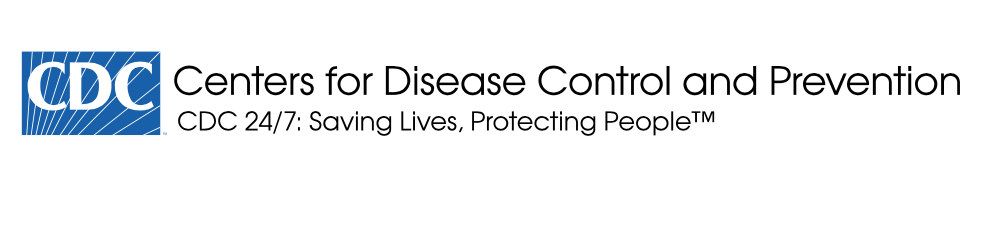 https://www.cdc.gov/nchs/nvss/vsrr/covid_weekly/index.htm#Comorbidities
[Speaker Notes: https://www.cdc.gov/nchs/nvss/vsrr/covid_weekly/index.htm#Comorbidities]
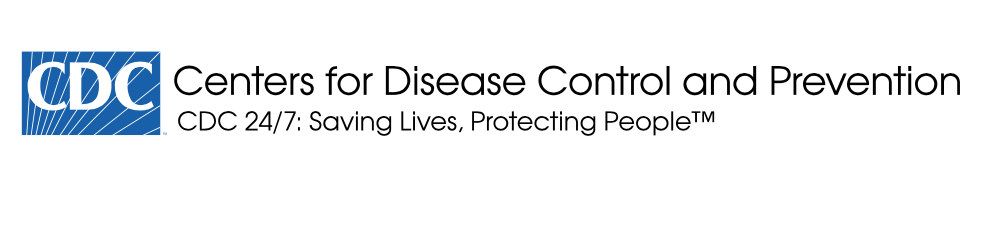 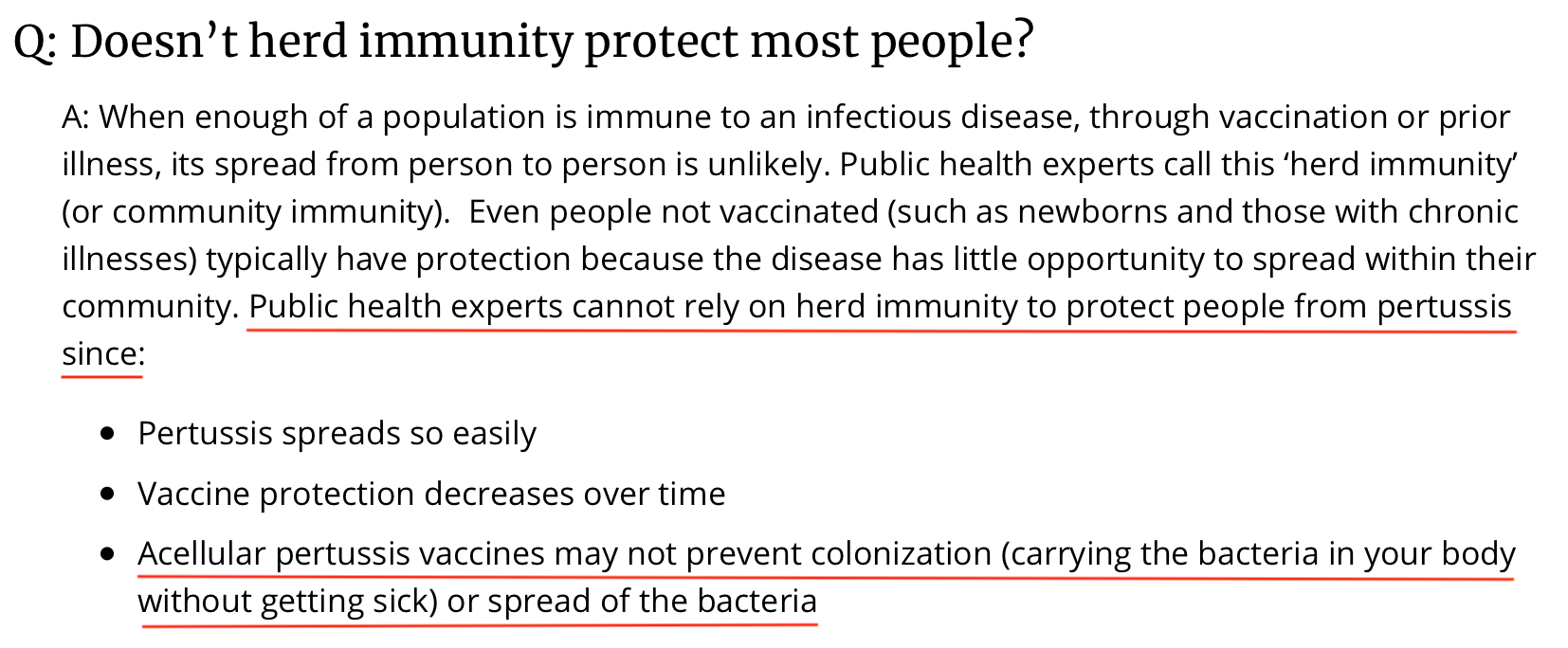 https://www.cdc.gov/pertussis/about/faqs.html#immunity
[Speaker Notes: https://www.cdc.gov/pertussis/about/faqs.html#immunity]
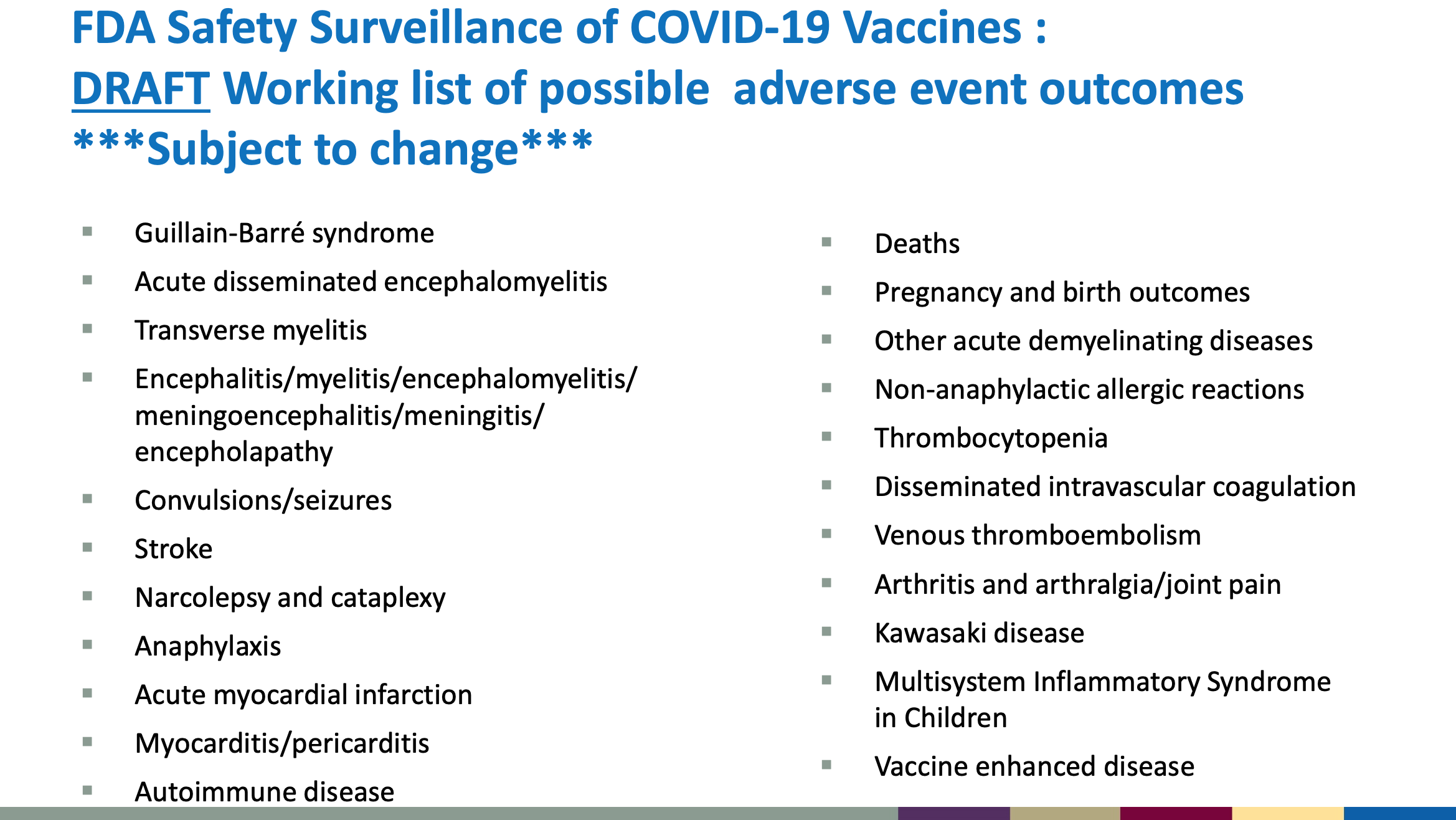 [Speaker Notes: https://www.cdc.gov/vaccines/acip/meetings/downloads/slides-2020-10/COVID-Anderson.pdf]
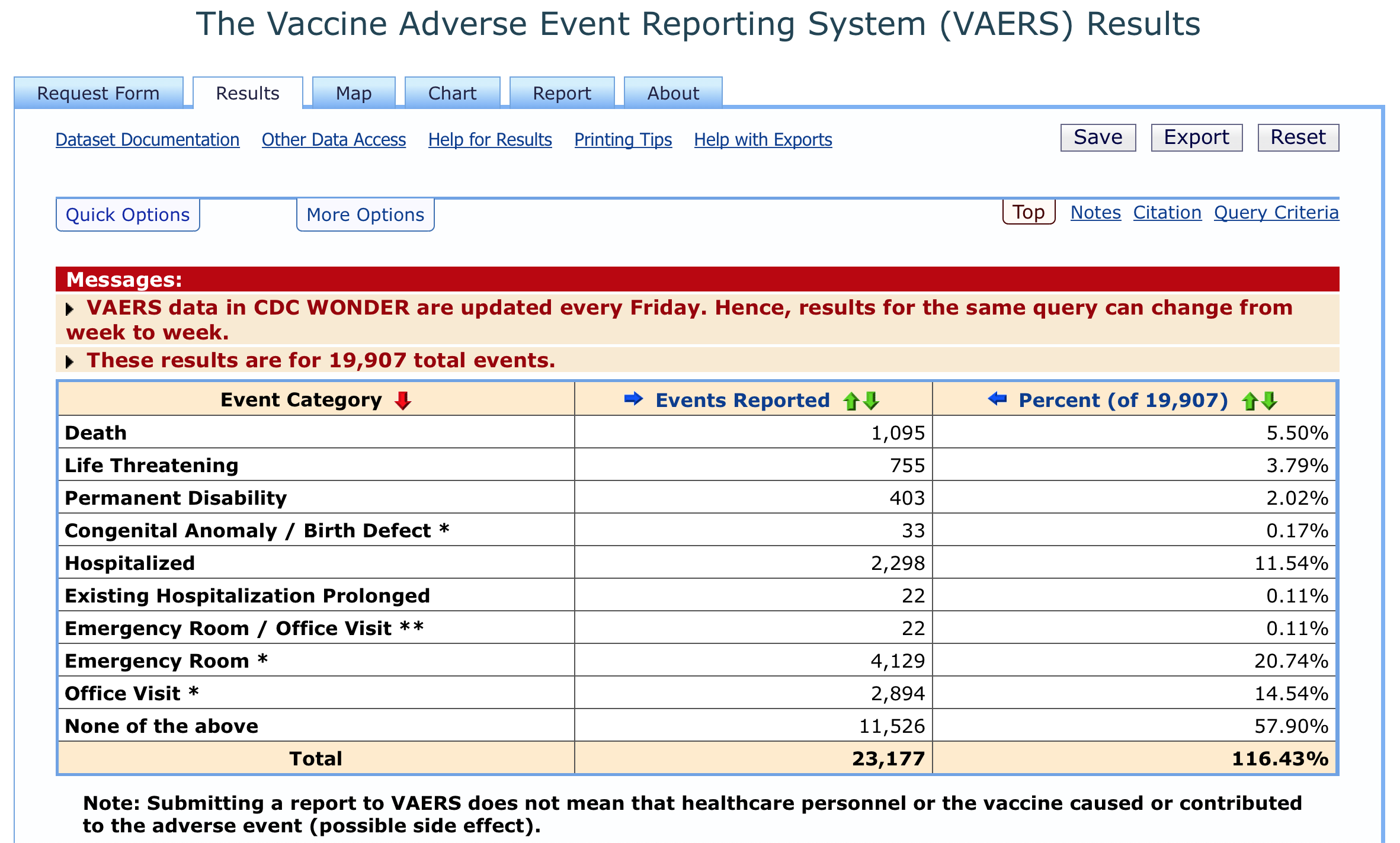 [Speaker Notes: wonder.cdc.gov/vaers.html (Data as of February 19, 2021 for Moderna and Pfizer’s mRNA Covid vaccines)]
[Speaker Notes: www.openvaers.com/covid-data]
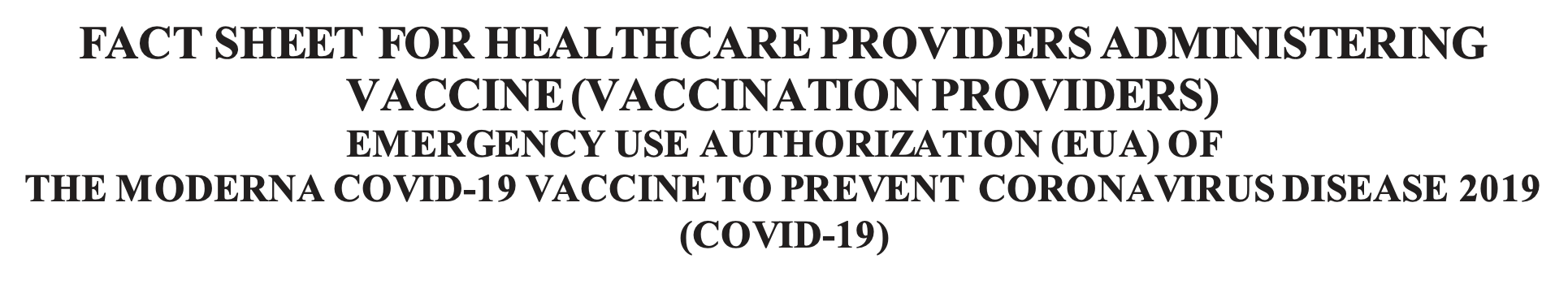 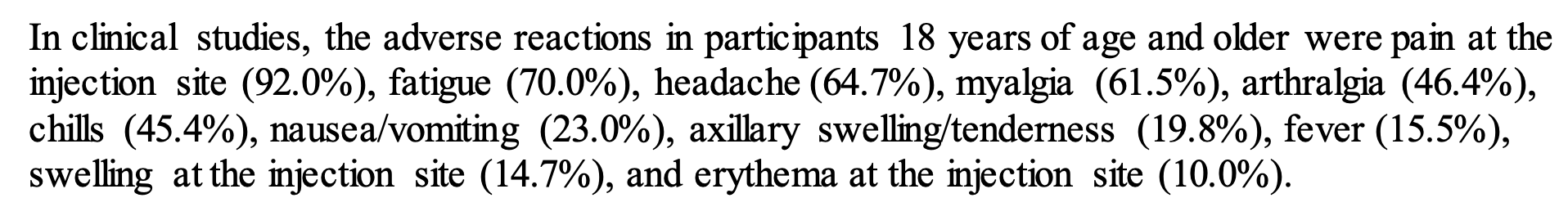 https://www.fda.gov/media/144637/download
[Speaker Notes: https://www.fda.gov/media/144637/download]
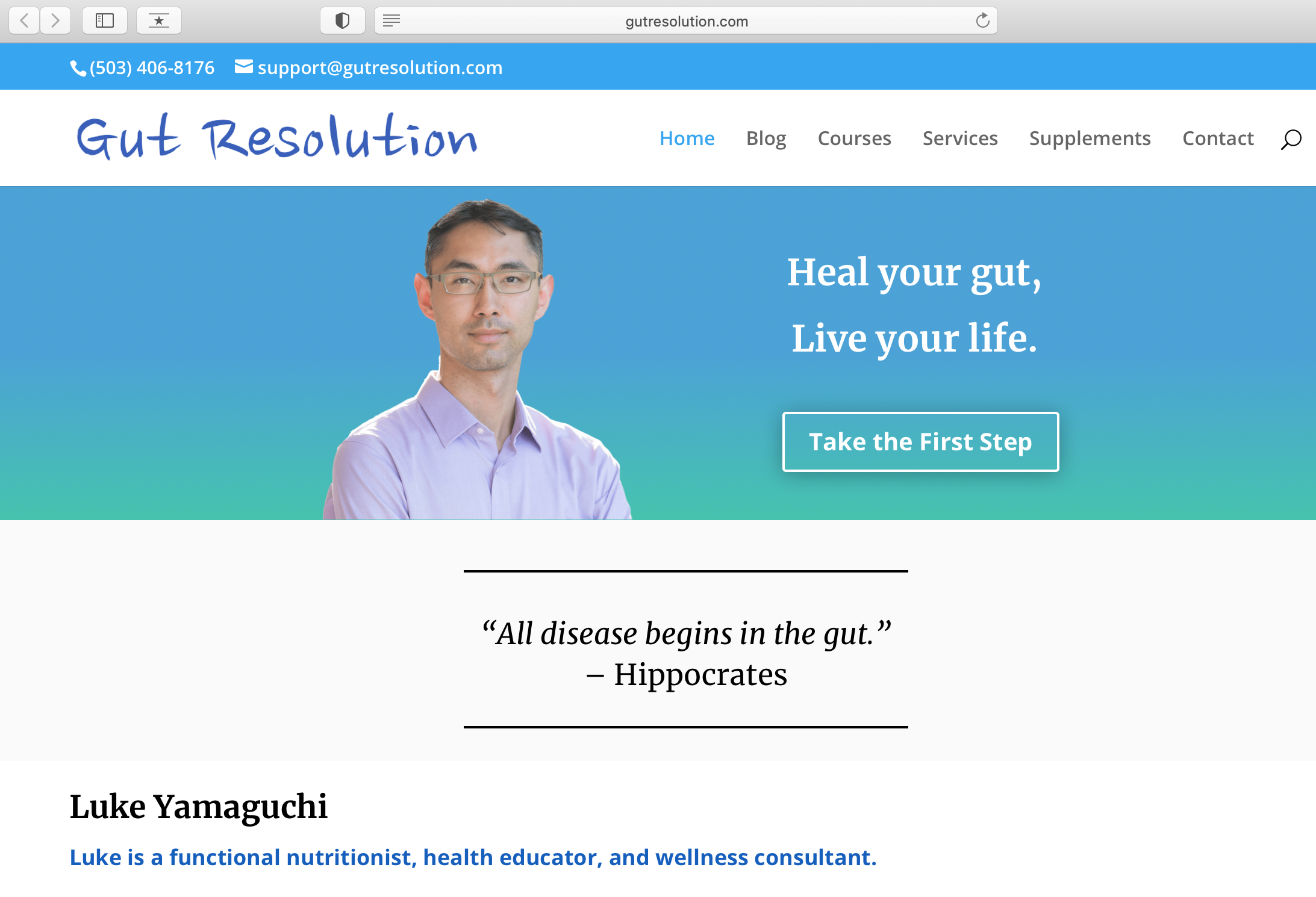 [Speaker Notes: www.gutresolution.com]
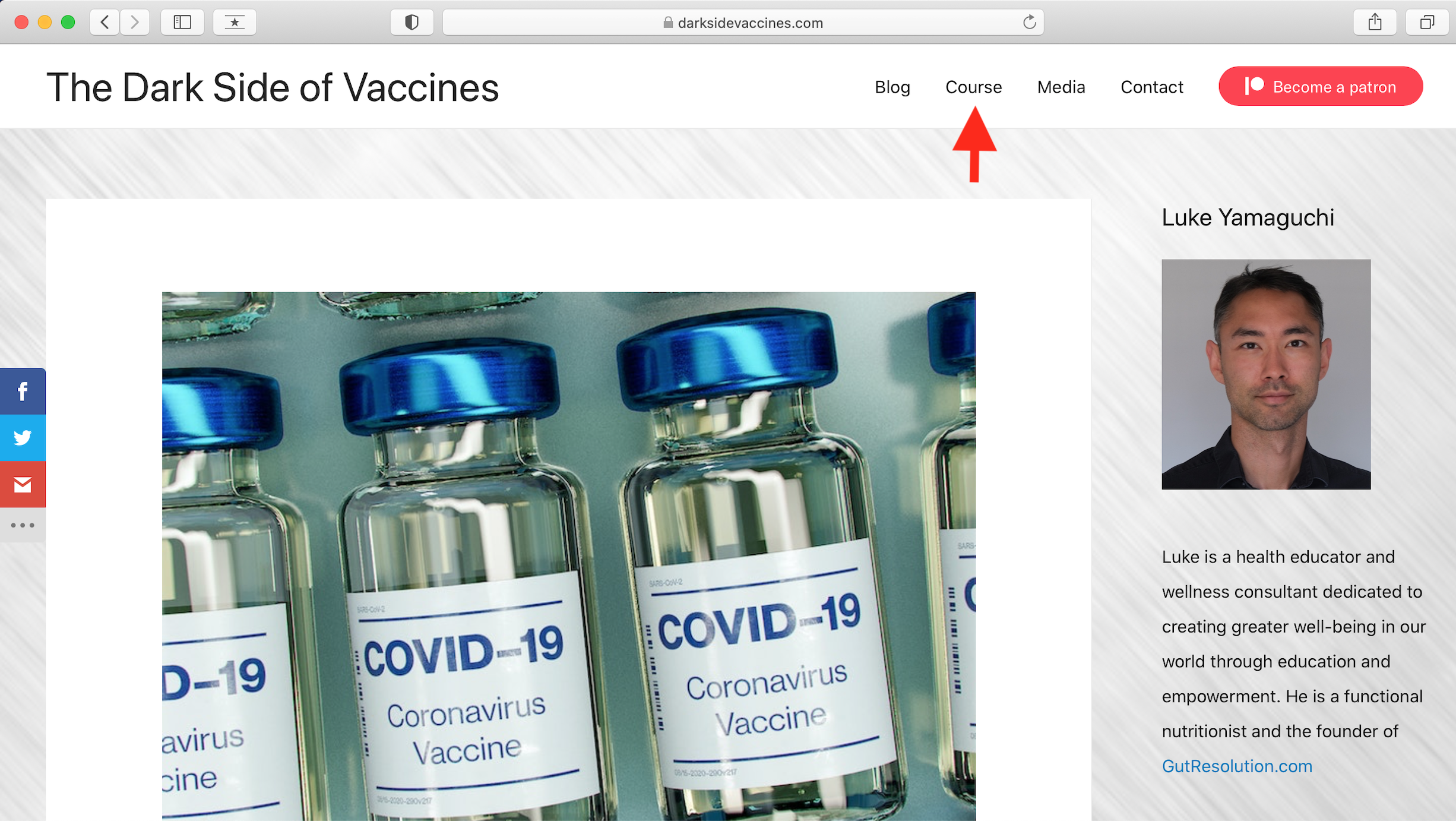 [Speaker Notes: www.darksidevaccines.com]